Has life turned out differently than you thought it would at age 18?
Abel                                                             

Enoch

Noah

Abraham

Sarah

Isaac

Jacob

Joseph
Moses                                                             

Rahab

Gideon

Samson

Jephthah

David

Samuel

The Prophets
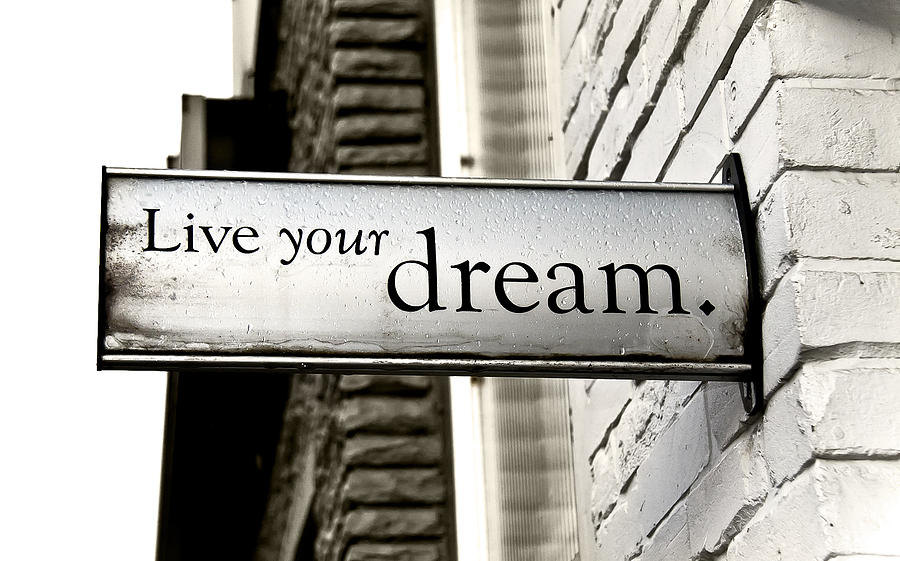 Don’t make “concrete” plans
The reality is you cannot live out every dream
  Just ask the author of Ecclesiastes
Then I hated all my labor in which I had toiled under the sun, because I must leave it to the man who will come after me. (2:18)
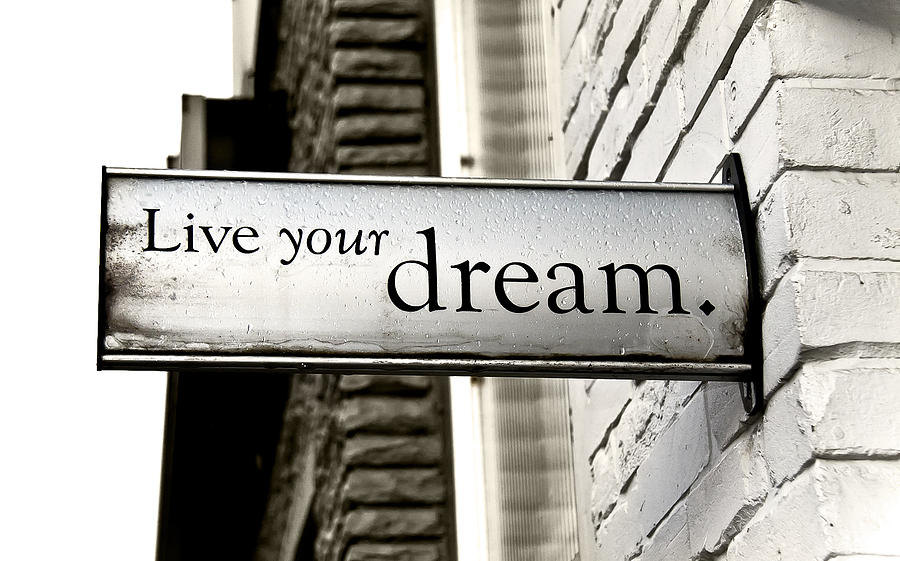 Don’t make “concrete” plans
The reality is you cannot live out every dream
Have dreams but don’t set them in stone
 Life doesn’t always go as planned
I returned and saw under the sun that—The race is not to the swift, Nor the battle to the strong, Nor bread to the wise, Nor riches to men of understanding, Nor favor to men of skill; But time and chance happen to them all (Eccl. 9:11)
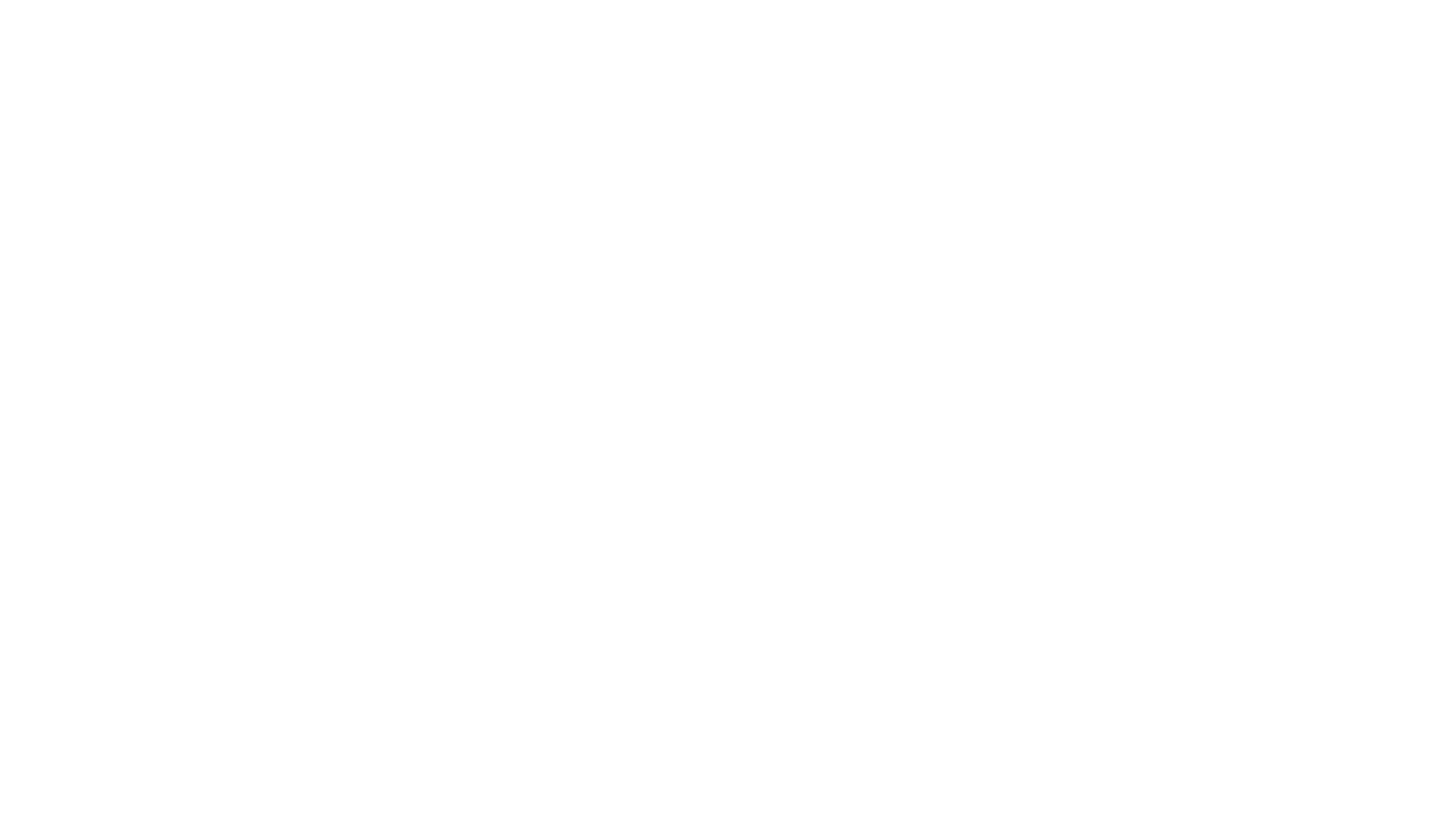 Come now, you who say, “Today or tomorrow [a]we will go to such and such a city, spend a year there, buy and sell, and make a profit”; whereas you do not know what will happen tomorrow. For what is your life? It is even a vapor that appears for a little time and then vanishes away.  Instead you ought to say, “If the Lord wills, we shall live and do this or that.”  But now you boast in your arrogance. All such boasting is evil.
	James 4:13-16
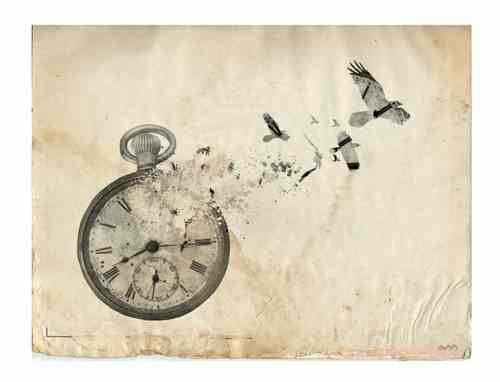 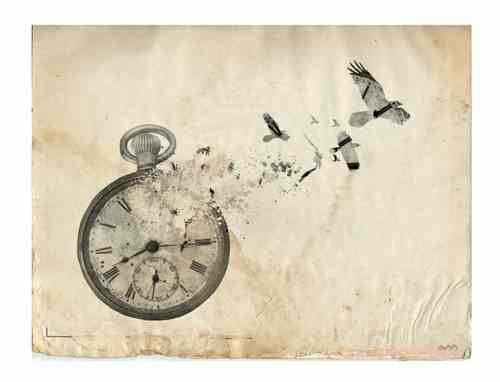 Don’t make “concrete” plans
The reality is you cannot live out every dream
Have dreams but don’t set them in stone
 Life doesn’t always go as planned
 “Concrete” plans are made without God in mind
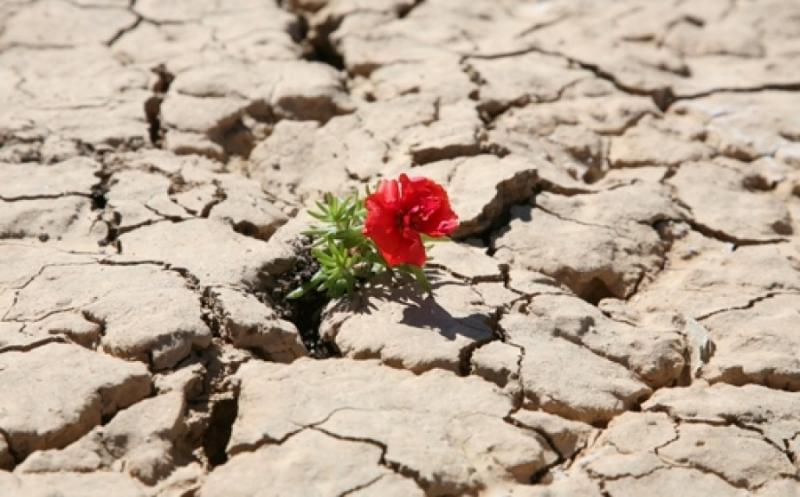 Bloom where you are planted
.
Consider Moses:
And when he went out the second day, behold, two Hebrew men were fighting, and he said to the one who did the wrong, “Why are you striking your companion?”  Then he said, “Who made you a prince and a judge over us? Do you intend to kill me as you killed the Egyptian?” So Moses feared and said, “Surely this thing is known!” –Exodus 2:13-14
When Pharaoh heard of this matter, he sought to kill Moses. But Moses fled from 
the face of Pharaoh and dwelt in the land of Midian.  -Exodus 2:15
Consider Jeremiah:
Then the word of the Lord came to me, saying:
5 “Before I formed you in the womb I knew you; Before you were born I sanctified you; I ordained you a prophet to the nations.”
6 Then said I: “Ah, Lord God! Behold, I cannot speak, for I am a youth.”
7 But the Lord said to me: “Do not say, ‘I am a youth,’ For you shall go to all to whom I send you, And whatever I command you, you shall speak. 8 Do not be afraid of their faces, For I am with you to deliver you,” says the Lord. –Jer. 1:4-8
Consider Ruth:
She did not allow the “ought to” to take precedence over reality
No one knows where planting will occur-Use Your Opportunity!
No one knows with/without whom planting will occur-Use Your Opportunity!
Remove focus on self; place it on God and others
And may he be to you a restorer of life and a nourisher of your old age; 
for your daughter-in-law, who loves you, who is better to you than seven sons, 
has borne him.” –Ruth 4:15
Abel                                                             

Enoch

Noah

Abraham

Sarah

Isaac

Jacob

Joseph
Moses                                                             

Rahab

Gideon

Samson

Jephthah

David

Samuel

The Prophets
By Faith Moses                                                             

By Faith Rahab

By Faith Gideon

By Faith Samson

By Faith Jephthah

By Faith David

By Faith Samuel

By Faith The Prophets
By Faith Abel                                                             

By Faith Enoch

By Faith Noah

By Faith Abraham

By Faith Sarah

By Faith Isaac

By Faith Jacob

By Faith Joseph
Faith: Whenever, Wherever, However
A solid life begins and ends with solid faith
Now faith is the substance (assurance) of things hoped for, the evidence of things not seen. –Hebrews 11:1
Substance/Assurance: “To Hold the Title of a Possession”
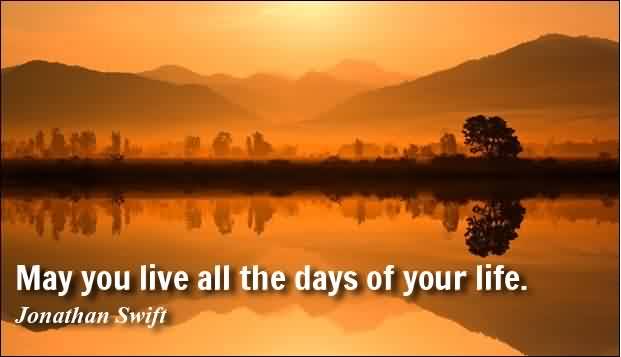 .
For God!